职业技能等级认定个人申报表(2023年版）学历型
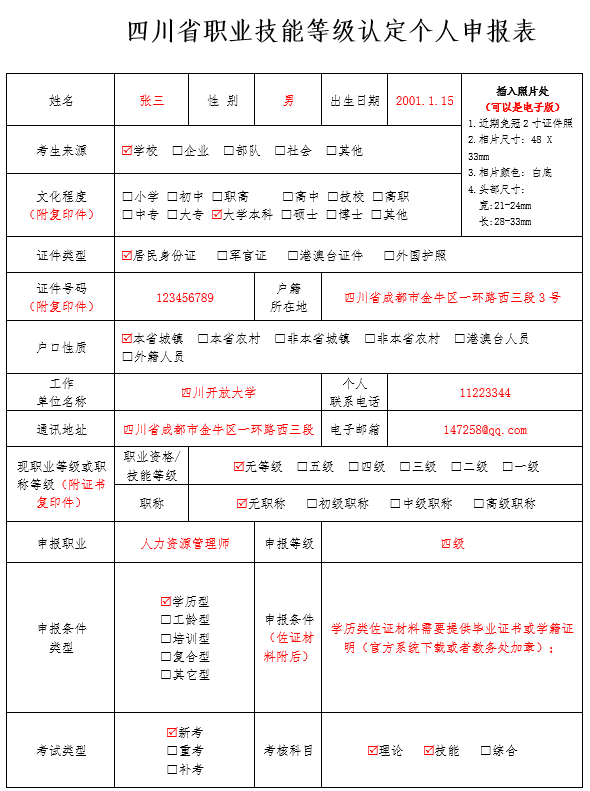 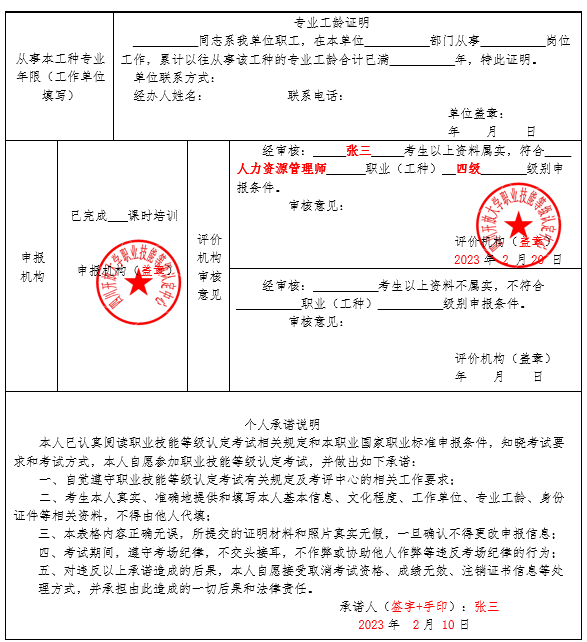 无
职业技能等级认定个人申报表(2023年版）培训型
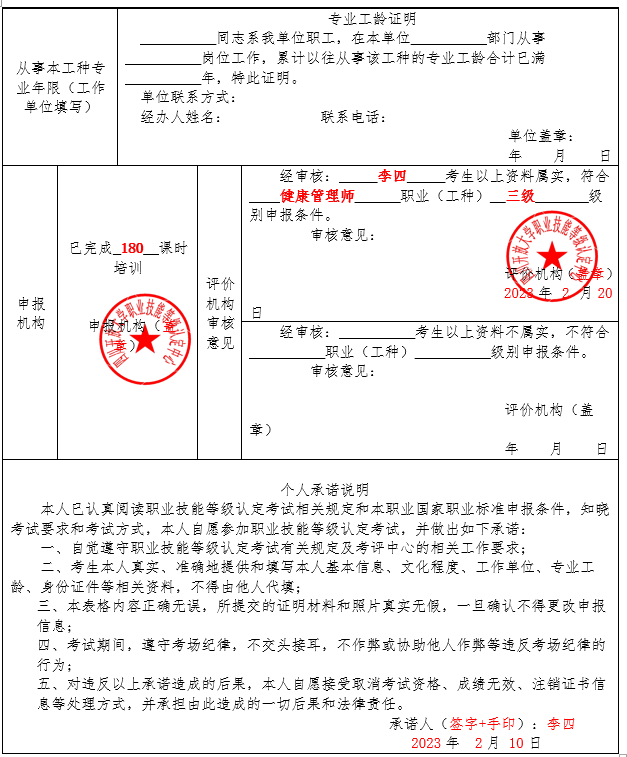 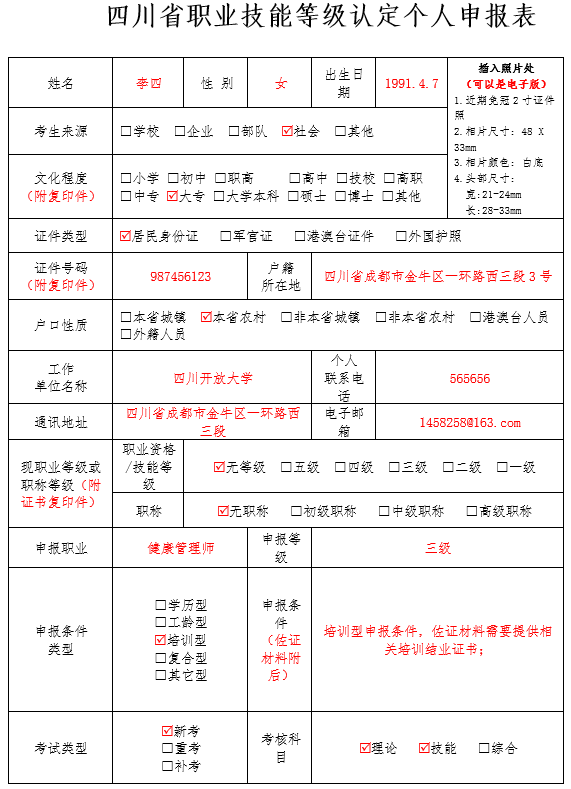 职业技能等级认定个人申报表(2023年版）工龄型
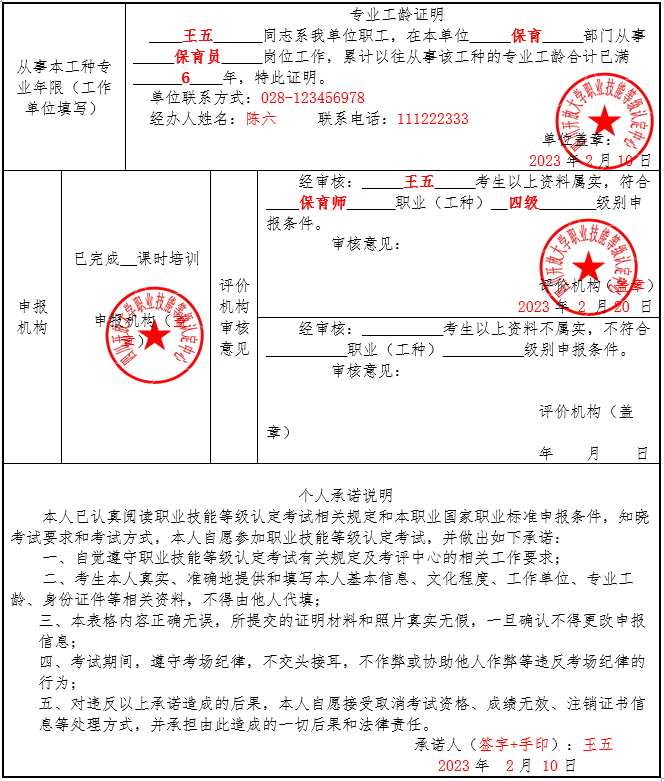 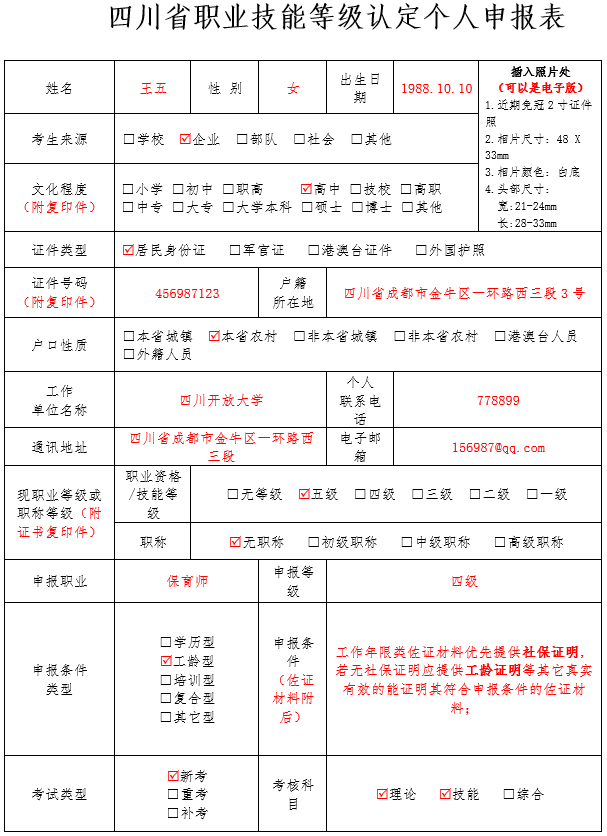